Конспект  совместной  деятельности с детьми старшего дошкольного возраста.   
Тема:
«Прогулка  в зоопарк »
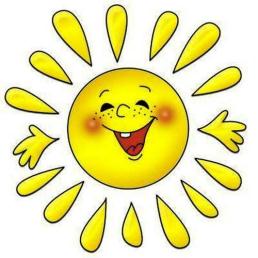 ПЕДАГОГИЧЕСКИЕ ТЕХНОЛОГИИ:
- ЭОР, ИКТ
Составитель
Музыкальный руководитель ГБДОУ №100
Калининского района 
Санкт-Петербурга
Лисицына Л.Р.
ЗАДАЧИ:
Образовательные – Продолжать формировать умение передавать заданное эмоциональное состояние, используя различные выразительные средства – мимику, пантомимику, речевую мимику. Закреплять умение различать эмоции, понимать свои чувства и чувства других людей. Закреплять представления о характере поведения и повадках животных.
 Развивающие – Способствовать  развитию творческих способностей у детей, выдумки, фантазии, музыкально-театрализованной активности.
Воспитательные – Воспитывать доброжелательное, уважительное отношение друг к другу.  
 ИНТЕГРАЦИЯ ОБРАЗОВАТЕЛЬНЫХ ОБЛАСТЕЙ: Музыка, Познание, Здоровье, Чтение художественной литературы, Коммуникация,Социализация ПРЕДВАРИТЕЛЬНАЯ  РАБОТА:- Знакомство детей с видами зоопарков, зоосадов в разных странах мира
-Чтение художественной литературы – Мы ходили в зоосад, рассказов про животных Бианки В. и др.
-Рассматривание фото и картин с изображением животных
-Художественно-творческая деятельность на тему животного мира
МАТЕРИАЛ: мультимедиа проектор, презентация с изображениями животных (черепаха, кузнечик, бабочки, лев, обезьяна, бегемот, медведица с медвежонком, петушки….), аудио записи звуков природы – стрекотание кузнечика, рычание льва, медведя, шум дождя.
Музыкальный руководитель приглашает детей в очередное путешествие. На этот раз – в зоопарк.
Видео 1 - дорога, через луг или поле с музыкальным сопровождением
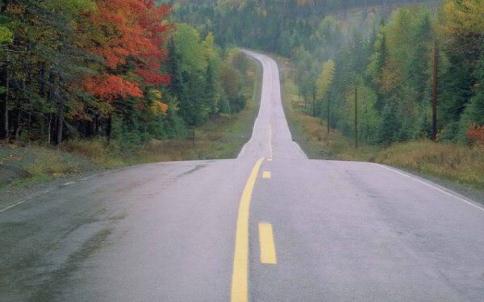 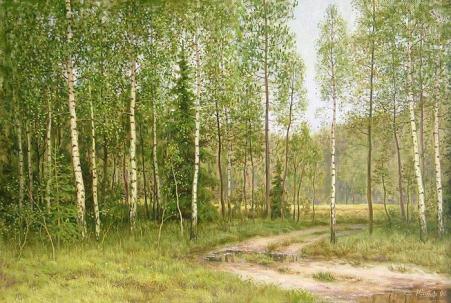 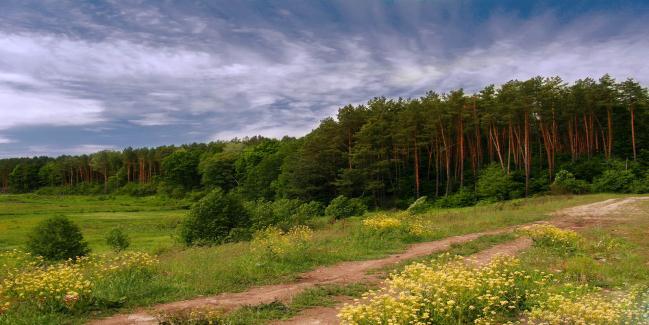 Видео 2 – тучка закрывает солнце и идет дождик + музыкальное сопровождение живое.
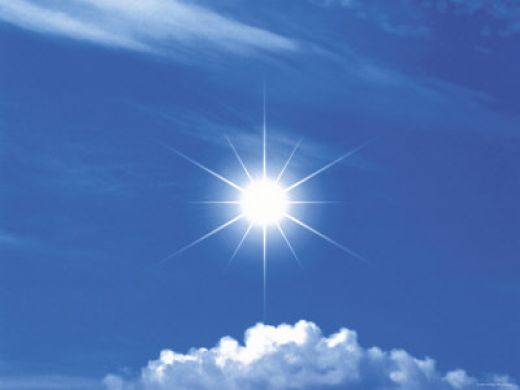 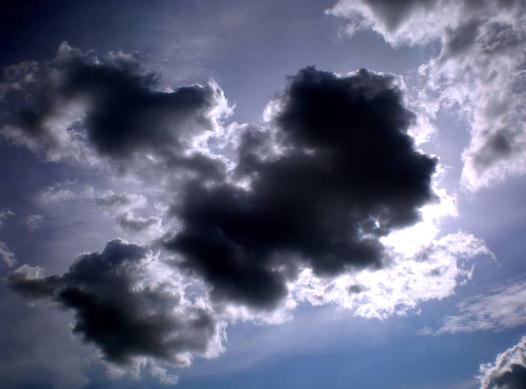 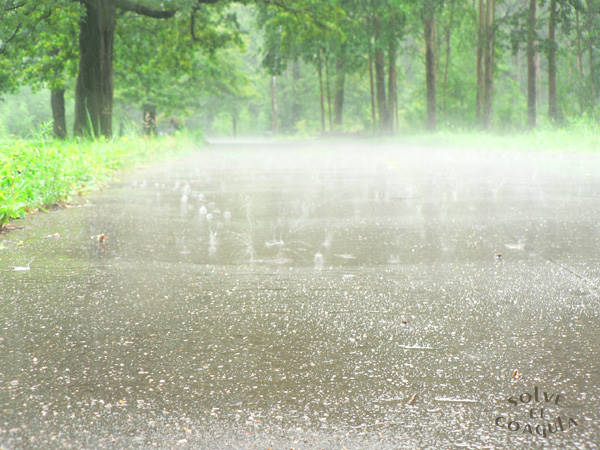 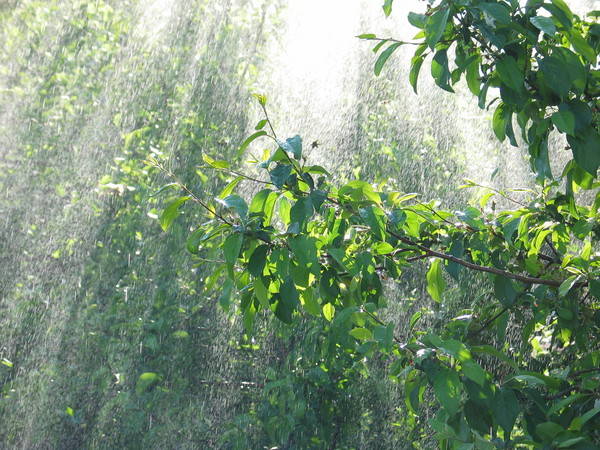 Слайд 3 – солнце выглядывает и выходит из-за тучи
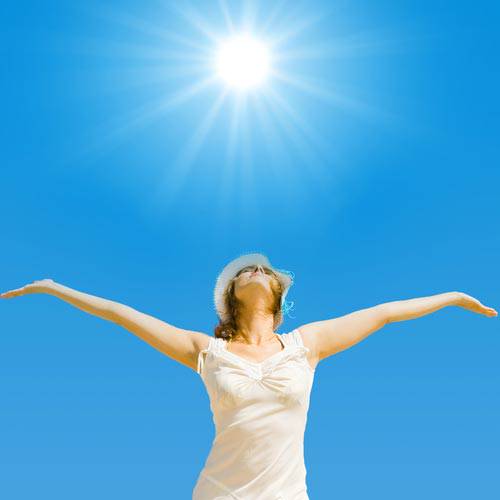 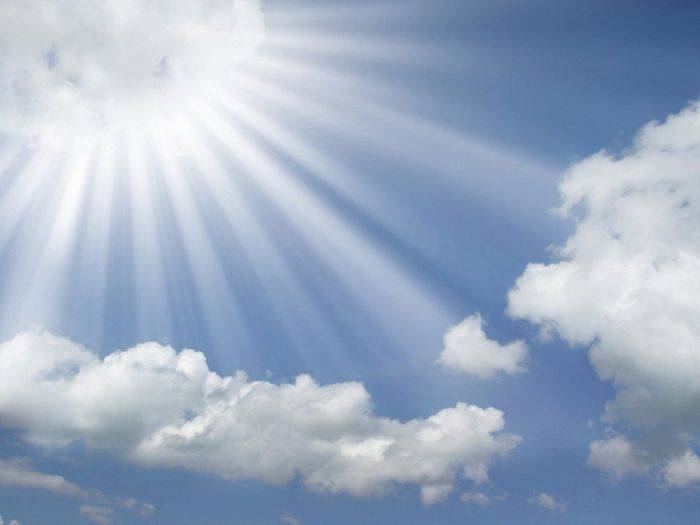 ..но вот дождь прошел и снова засияло яркое солнце.  А мы с вами уже в зоопарке. Войдем в ворота с надписью Зоопарк…. Картинка на слайде
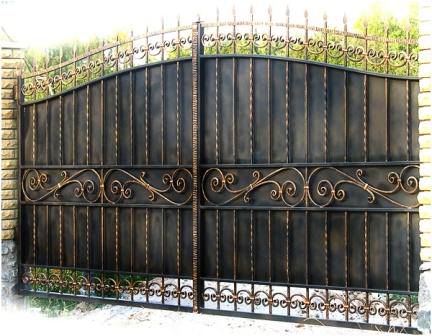 зоопарк
Смотрите, черепаха вышла погреться. Давайте мы то же присоединимся к ней и немного обсохнем на солнышке.
Слайд 4 -  черепаха.
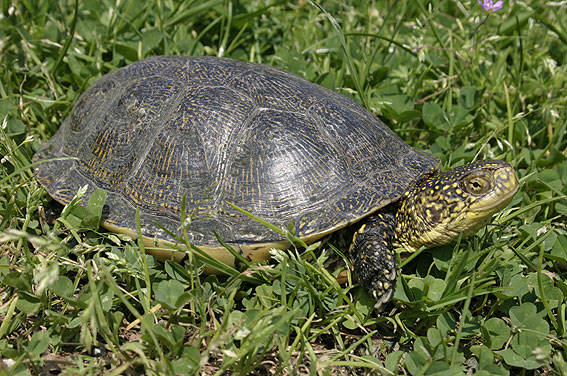 Муз.рук.: у вот теперь модно отправляться дальше. Хорошая погода: тепло, цветы сильнее пахнут после дождя. Бабочки порхают…А что это за звуки? Предлагает детям прислушаться. Кто это стрекочет? Да это кузнечик!
Слайд 5 – дорога через поле с цветами, бабочками. Аудио запись – стрекотание кузнечика.
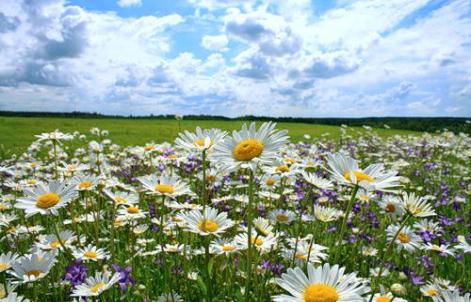 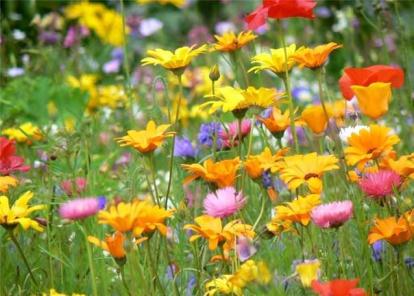 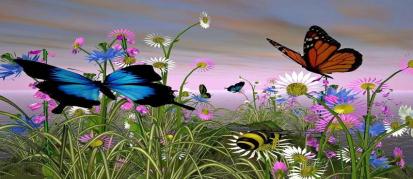 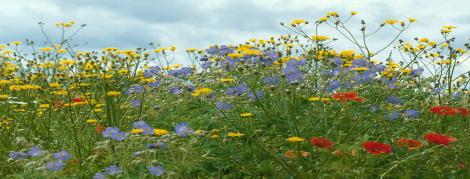 Слайд 6- кузнечик
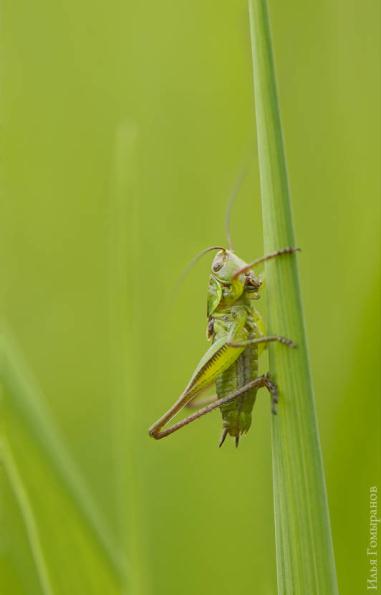 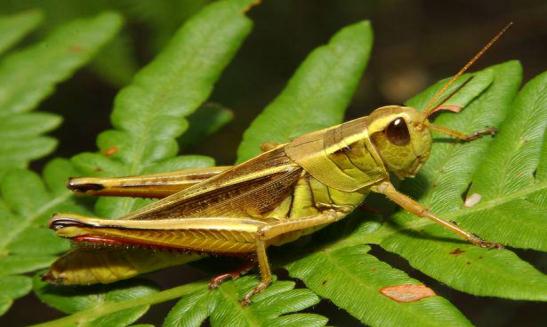 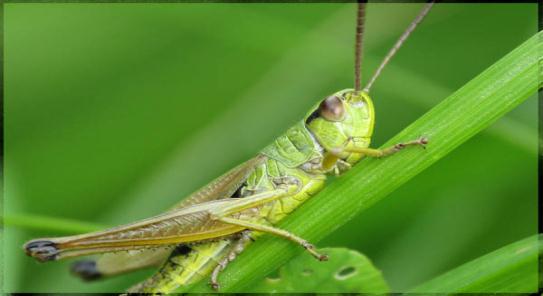 Муз.рук.: а мы отправляемся дальше. И вот на нашем пути огромный вольер. И живет здесь…….
Слайд 7 – спящий лев. Потом две мышки около льва.
……..грозный царь зверей….. Лев. Все боятся его, стараются обойти стороной. О сейчас лев спит, а две хитрые мышки очень хотят подойти к его миске, да полакомиться крошками. Смотрите -  лев лежит прямо на дороге. Как же мышкам обойти его не разбудив?
Этюд «Тише» под муз. Б.Бермена «Спящий котенок»
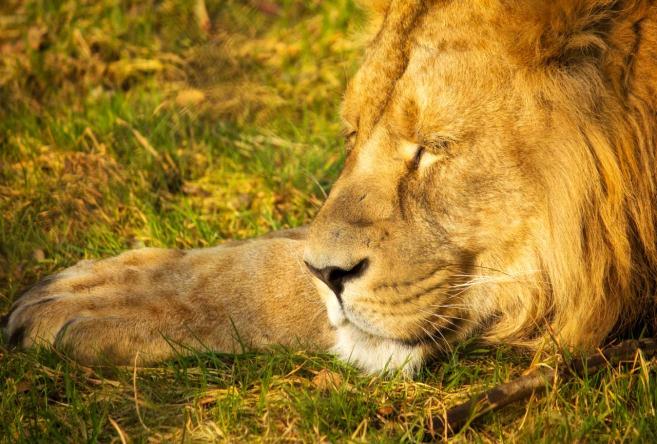 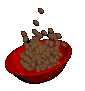 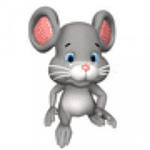 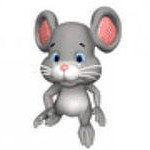 Муз.рук.: а  наш путь продолжается дальше. И оказываемся около дома медведей. Мама – медведица спит, а маленький медвежонок отправился гулять самостоятельно
Слайд 8 – спящая медведица, и уходящий в другую сторону медвежонок.
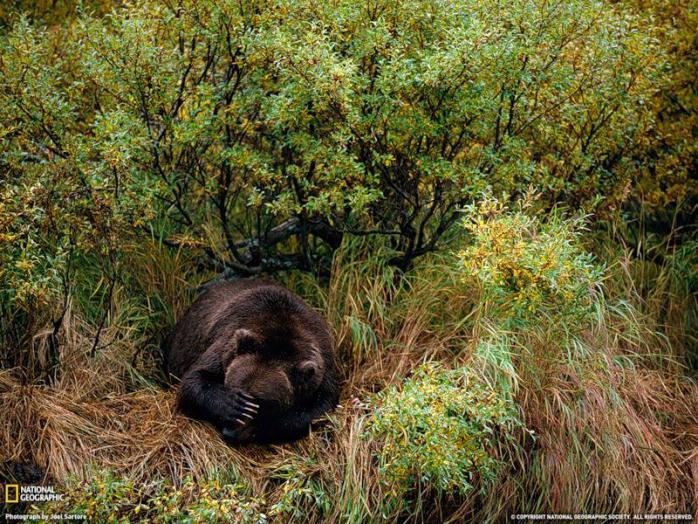 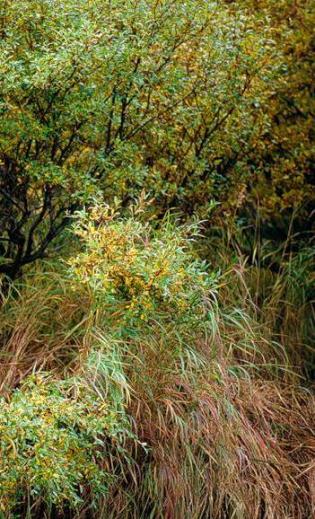 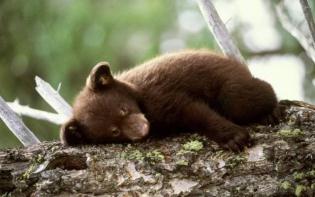 Слайд 9 – бегемотик реалистичный, с переходом на мультяшного двигающегося.
Импровизация танцевальных движений под ритмичную музыку
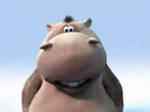 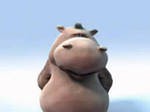 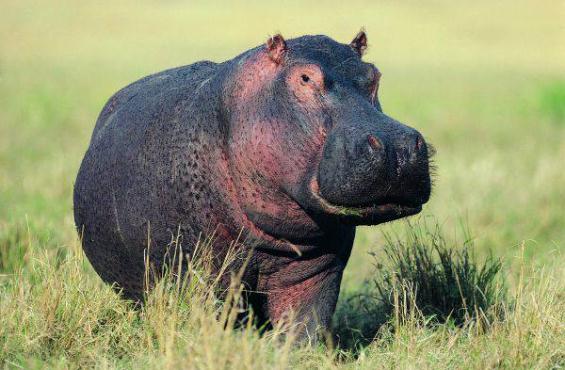 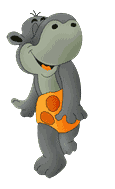 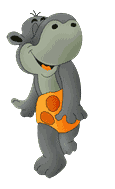 Муз.рук.: а сейчас мы подошли к вольеру с птицами. 
Слайд 10 -  петухи  в спокойном состоянии. Следующая картинка- оба взъерошенные.
………Гуляют два петушка. Поглядывают друг на друга. Да видно что-то не понравилось, подрались…..
Этюд Поссорились два петушка муз. А.Райчева
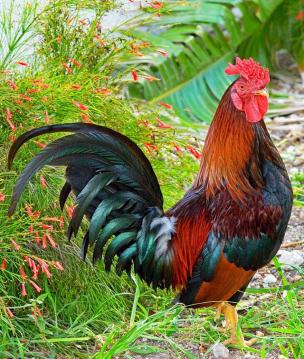 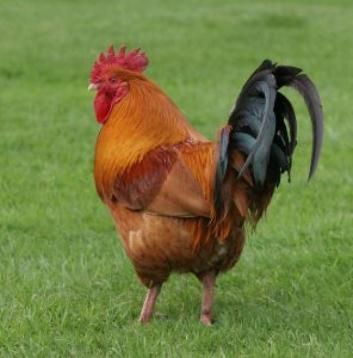 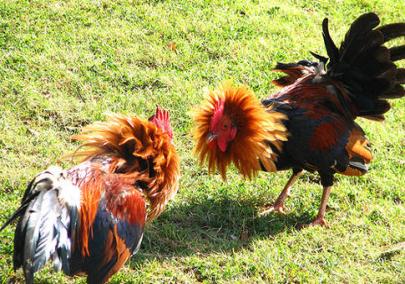 Слайд 11 – слон
Му.рук.: смотрите, а здесь слон. Что-то он грустный. Может заболел? Или просто настроение плохое? Послушайте музыку. Какая подойдет к его настроению. (муз.рук. исполняет веселую и грустную мелодию, дети выбирают)
Как бы нам развеселить слоненка?
Споем ему веселую песню (выбор детей)
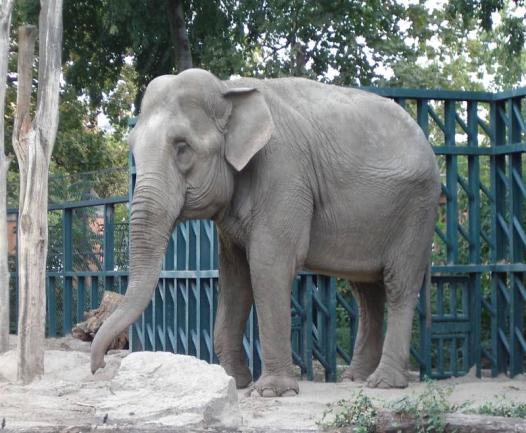 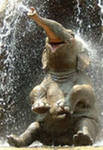 Муз.рук: а это самая веселая обитательница зоопарка – обезьянка. 
Слайд 12 – обезьяна.
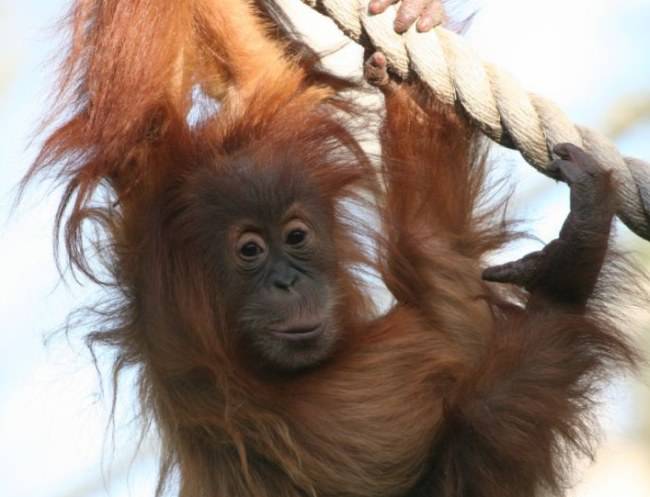 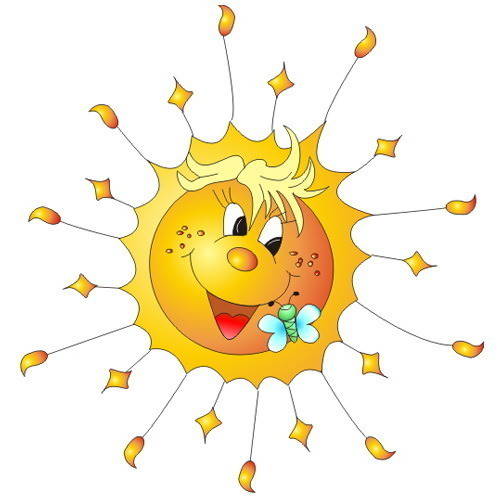